A Topical Approach to Life-Span Development, 7th editionJohn W. Santrock
Chapter 16 – 
Schools, Achievement, and Work
Copyright McGraw-Hill Education, 2014
Schooling
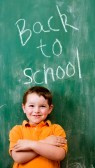 Purposes of Schooling
Learning
Develop abstract or strategic forms of thinking
Social Relationships
Cultural or environmental demands or norms are learned
Schools
Learning disability
Difficulty in learning that involves understanding or using spoken or written language
Not due to visual, hearing, or motor disabilities, intellectual disability, emotional disorders, or due to environmental, cultural, or economic circumstances
About 3 times as many boys as girls classified with learning disabilities
Approximately 80% of children with learning disabilities have reading problems
Copyright McGraw-Hill Education, 2014
Schools
Attention deficit hyperactivity disorder (ADHD)
Inattention
Hyperactivity
Impulsivity
Number of children diagnosed and treated for ADHD has increased substantially
Diagnosed as much as 4-9 times more often in boys
Heightened awareness of disorder; misdiagnosis?
Copyright McGraw-Hill Education, 2014
Diagnostic criteria for Attention-Deficit/Hyperactivity Disorder(cautionary statement)  
A. Either (1) or (2): (1) inattention: six (or more) of the following symptoms of inattention have persisted for at least 6 months to a degree that is maladaptive and inconsistent with developmental level: (a) often fails to give close attention to details or makes careless mistakes in schoolwork, work, or other activities (b) often has difficulty sustaining attention in tasks or play activities (c) often does not seem to listen when spoken to directly (d) often does not follow through on instructions and fails to finish school work, chores, or duties in the workplace (not due to oppositional behavior or failure to understand instructions) (e) often has difficulty organizing tasks and activities (f) often avoids, dislikes, or is reluctant to engage in tasks that require sustained mental effort (such as schoolwork or homework) (g) often loses things necessary for tasks or activities (e.g., toys, school assignments, pencils, books, or tools) (h) is often easily distracted by extraneous stimuli (i) is often forgetful in daily activities 
(2) hyperactivity-impulsivity: six (or more) of the following symptoms of hyperactivity-impulsivity have persisted for at least 6 months to a degree that is maladaptive and inconsistent with developmental level:
Hyperactivity (a) often fidgets with hands or feet or squirms in seat (b) often leaves seat in classroom or in other situations in which remaining seated is expected (c) often runs about or climbs excessively in situations in which it is inappropriate (in adolescents or adults, may be limited to subjective feelings of restlessness) (d) often has difficulty playing or engaging in leisure activities quietly (e) is often "on the go" or often acts as if "driven by a motor" (f) often talks excessively
Impulsivity(g) often blurts out answers before questions have been completed (h) often has difficulty awaiting turn (i) often interrupts or intrudes on others (e.g., butts into conversations or games) 
B. Some hyperactive-impulsive or inattentive symptoms that caused impairment were present before age 7 years. 
C. Some impairment from the symptoms is present in two or more settings (e.g., at school [or work] and at home). 
D. There must be clear evidence of clinically significant impairment in social, academic, or occupational functioning. 
E. The symptoms do not occur exclusively during the course of a Pervasive Developmental Disorder, Schizophrenia, or other Psychotic Disorder and are not better accounted for by another mental disorder (e.g., Mood Disorder, Anxiety Disorder, Dissociative Disorders, or a Personality Disorder). 
Code based on type: 
314.01 Attention-Deficit/Hyperactivity Disorder, Combined Type: if both Criteria A1 and A2 are met for the past 6 months 314.00 Attention-Deficit/Hyperactivity Disorder, Predominantly Inattentive Type: if Criterion A1 is met but Criterion A2 is not met for the past 6 months314.01 Attention-Deficit/Hyperactivity Disorder, Predominantly Hyperactive-Impulsive Type: if Criterion A2 is met but Criterion A1 is not met for the past 6 months Coding note: For individuals (especially adolescents and adults) who currently have symptoms that no longer meet full criteria, "In Partial Remission" should be specified.
Schools
Autism spectrum disorders (ASD)
Developmental disorders characterized by social interaction problems, verbal and nonverbal communication problems, and repetitive behaviors
Autistic disorder
Asperger syndrome – milder form of ASD
May also show abnormal responses to sensory experiences
Copyright McGraw-Hill Education, 2014
Diagnostic criteria for 299.00 Autistic Disorder(cautionary statement)  
A. A total of six (or more) items from (1), (2), and (3), with at least two from (1), and one each from (2) and (3): 
(1) qualitative impairment in social interaction, as manifested by at least two of the following: (a) marked impairment in the use of multiple nonverbal behaviors such as eye-to-eye gaze, facial expression, body postures, and gestures to regulate social interaction (b) failure to develop peer relationships appropriate to developmental level (c) a lack of spontaneous seeking to share enjoyment, interests, or achievements with other people (e.g., by a lack of showing, bringing, or pointing out objects of interest) (d) lack of social or emotional reciprocity 
(2) qualitative impairments in communication as manifested by at least one of the following: (a) delay in, or total lack of, the development of spoken language (not accompanied by an attempt to compensate through alternative modes of communication such as gesture or mime) (b) in individuals with adequate speech, marked impairment in the ability to initiate or sustain a conversation with others (c) stereotyped and repetitive use of language or idiosyncratic language (d) lack of varied, spontaneous make-believe play or social imitative play appropriate to developmental level 
(3) restricted repetitive and stereotyped patterns of behavior, interests, and activities, as manifested by at least one of the following: (a) encompassing preoccupation with one or more stereotyped and restricted patterns of interest that is abnormal either in intensity or focus (b) apparently inflexible adherence to specific, nonfunctional routines or rituals (c) stereotyped and repetitive motor mannerisms (e.g., hand or finger flapping or twisting, or complex whole-body movements) (d) persistent preoccupation with parts of objects 
B. Delays or abnormal functioning in at least one of the following areas, with onset prior to age 3 years: (1) social interaction, (2) language as used in social communication, or (3) symbolic or imaginative play. 
C. The disturbance is not better accounted for by Rett's Disorder or Childhood Disintegrative Disorder.
Schooling
Changes in goals – why?
Task Goals – based on a desire for self-improvement
Ability Goals – based on a desire to be superior.
Academic Success
Academic Failure
Working Teens
Pros and Cons
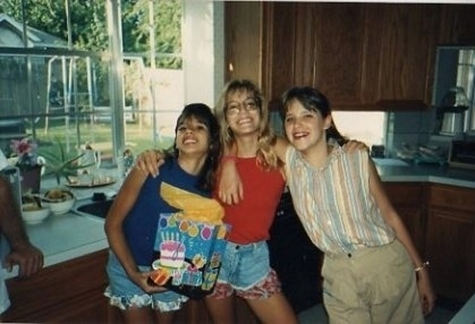 Schools
Wide array of extracurricular activities to participate in beyond academic courses
Benefits of student participation in extracurricular activities:
Higher grades
Greater school engagement
Less likelihood of dropping out
Improve probability of going to college
Higher self-esteem
Lower rates of depression, delinquency, and substance abuse
Copyright McGraw-Hill Education, 2014
Schools
Variety of reasons for dropping out of school
School-related reasons
Economic reasons
Personal reasons, such as pregnancy or marriage
Poor relationships with parents predicts greater likelihood of dropping out
Even if student had good academic and behavioral performance
Peer beliefs and risky behaviors are also good predictors of failure.
Copyright McGraw-Hill Education, 2014
Schools
Transition from high school to college parallels earlier transitions to middle school and high school
Benefits of transition:
Movement to a larger, more impersonal school
Interact with peers of more diverse backgrounds
Increased focus on achievement and assessment
Greater independence from parental monitoring
Challenged intellectually by academic work
More opportunities to explore lifestyles and values
Top-dog phenomenon experienced again
Copyright McGraw-Hill Education, 2014
Careers, Work, and Retirement
Quality of schooling and achievement orientation provide foundation for career success and type of work pursued
Children have idealistic fantasies of career choices
In late teens and twenties, career decision making becomes more serious
Different career opportunities explored
In college, focus becomes choosing a major or specialization designed to lead to work in a specific field
By early to mid-twenties, many individuals complete education or training and enter full-time occupation
Copyright McGraw-Hill Education, 2014
Careers, Work, and Retirement
Most individuals spend about ⅓ of their lives at work
Diversity in number of hours spent per week working
Work has influence on:
Financial standing
Housing
Ways in which time is spent
Where people live
Friendships
Health
Copyright McGraw-Hill Education, 2014
Careers, Work, and Retirement
Some people define their identity through work
Work creates structure and rhythm to life
Many individuals experience emotional distress and low self-esteem when unable to work
Disappearing long-term career for increasing number of adults
Especially men in private-sector jobs
Dramatic increase in technology and companies’ use of cheaper labor abroad
Copyright McGraw-Hill Education, 2014
Careers, Work, and Retirement
Unemployment produces stress, regardless of whether job loss is temporary, cyclical, or permanent
Related to increased physical problems, mental problems, marital difficulties, and homicide
Stress related to unemployment comes from income loss and financial hardships, but also decreased self-esteem
Those who cope well with unemployment have financial sources to rely on or family member support
Copyright McGraw-Hill Education, 2014
Careers, Work, and Retirement
Work becomes central during middle age
Reach peak in careers and earnings
May also be saddled with a variety of financial responsibilities
Age-related declines occur in some occupations, but for most jobs, no differences found in work performance of middle-aged adults
Progression of career trajectories in middle adulthood is diverse
Some individuals have stable careers
Others move in and out of workforce, experiencing layoffs and unemployment
Copyright McGraw-Hill Education, 2014
Careers, Work, and Retirement
Percentage of older U.S. adults still working or returning to work has been increasing since 1990s
Older adults in full-time work has increased substantially while part-time work has declined
Working full-time longer to secure enough money to fund retirement
Cognitive ability is one of the best predictors of job performance for older adults
Fewer absences, accidents, and increased job satisfaction compared to younger adults
Copyright McGraw-Hill Education, 2014
Careers, Work, and Retirement
Adjustment to retirement is a process
Older adults who best adjust are:
Healthy
Have adequate income
Active
Better educated
Have an extended network of friends and family
Satisfied with life before retirement
Copyright McGraw-Hill Education, 2014